TRƯỜNG MG BÚP SEN HỒNG
HOẠT ĐỘNG KHÁM PHÁ KHOA HỌC
TÌM HIỂU VỀ CÁC MÙA  TRONG NĂM
Ngày dạy: 1/4/2025
Lứa tuổi: 3 - 4 tuổi
Giáo viên: Trần Thị Hải Yến
* HOẠT ĐỘNG 1: GÂY HỨNG THÚ
Hát vận động:Cho tôi đi làm mưa với
* HỌAT ĐỘNG 2: TÌM HIỂU VỀ CÁC MÙA TRONG NĂM
Mùa xuân
Hoa đào
Hoa mai
Ngày Tết
Mùa hạ
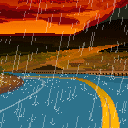 Mùa thu
Mùa đông
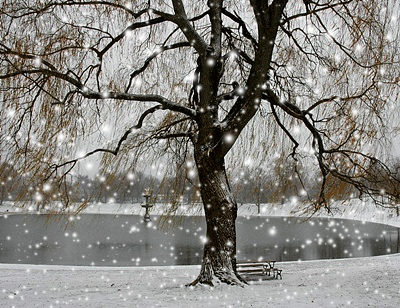 Trang phục mùa xuân
Trang phục mùa hạ
Trang phục mùa thu
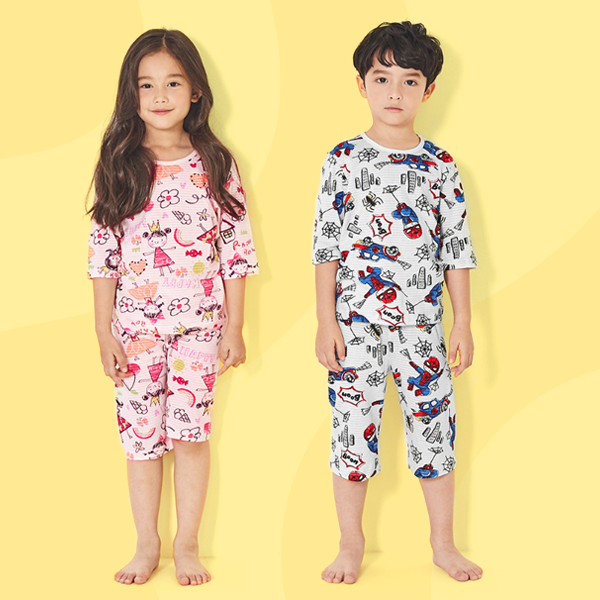 Trang phục mùa đông
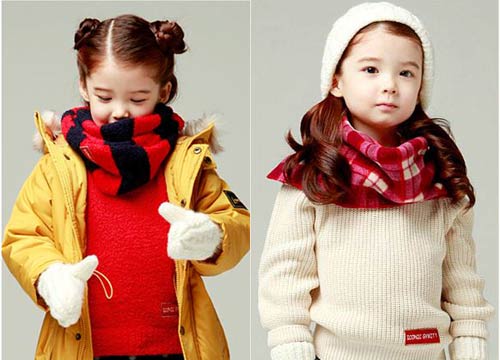 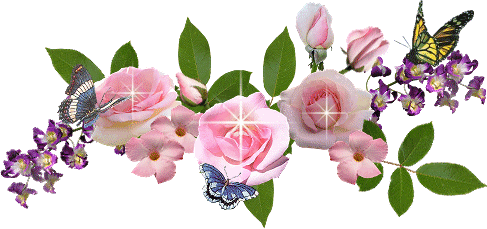